Sample Expansion for Transit Rider Surveys
Experiments with Two Rail Systems
Motivations
FTA requirements for rider surveys
Model validation for major-project forecasting
“Before” and “After” rider surveys for projects 
Frequently asked questions:
What is best practice for sample expansion?
Are special on-to-off “surveys” worth the effort?
2
Motivations (continued)
Sample expansion
Computed weight for each survey record:
                                    actual trips in the cell
Weight  =  ------------------------------------------------
                          useable survey records in the cell
Where the cell is an element of the sampling frame
By route
By route, direction, and time of day (TOD)
By route, TOD, direction, and boarding stop
By route, TOD, and on-to-off (or entry-to-exit) locations
3
Experimental design
Find rider surveys for which station-to-station trip flows are known from fare-gate data
Compare accuracy of survey records expanded:
To entry-station counts
To entry-station to exit-station flows estimated through matrix filling with:
Seed matrix = 1.0 for all cells
Seed matrix = tabulated survey records
Seed matrix = N% sample of fare-gate records
4
Survey datasets
Washington DC Metrorail system (2008)
58,100 records from 750,400 daily entries (7.7%)
Paper survey forms with self enumeration
After-the-fact tabulation of the data
Atlanta GA rail system (2009/2010)
22,900 records from 195,500 daily entries (11.7%)
Personal interviews with tablets
Active sample monitoring and deficit repairs
5
1. Expansion to entry-station countsEstimated v. actual exits: Washington
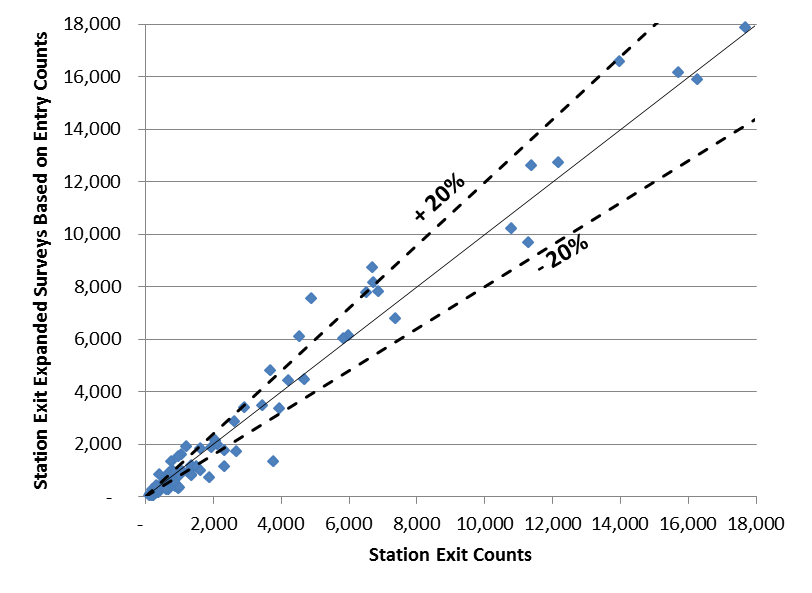 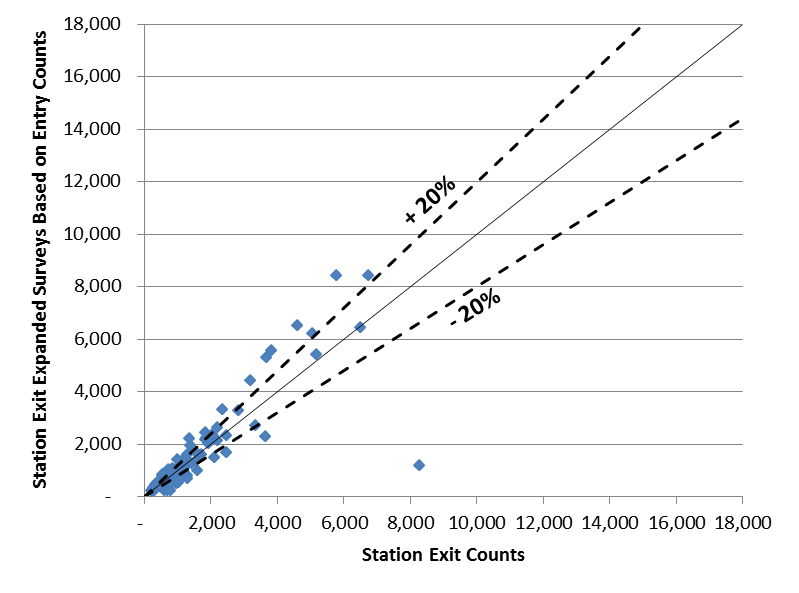 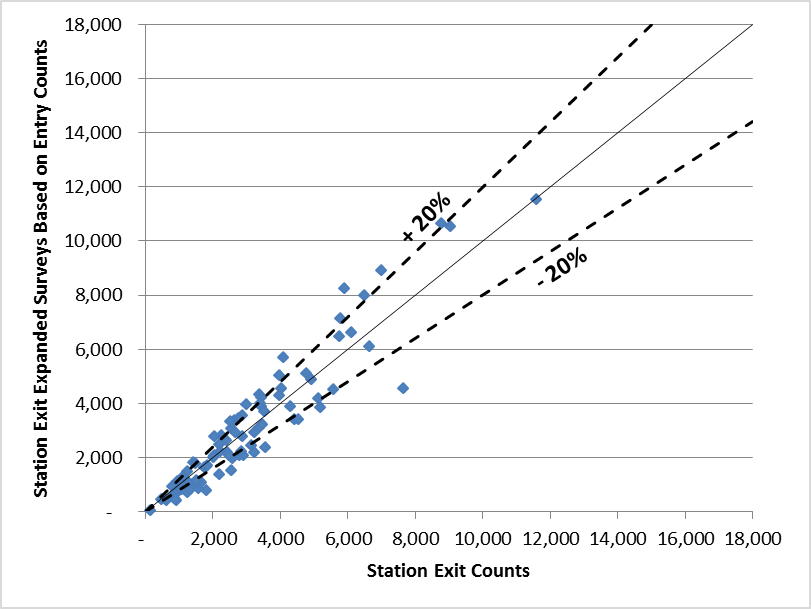 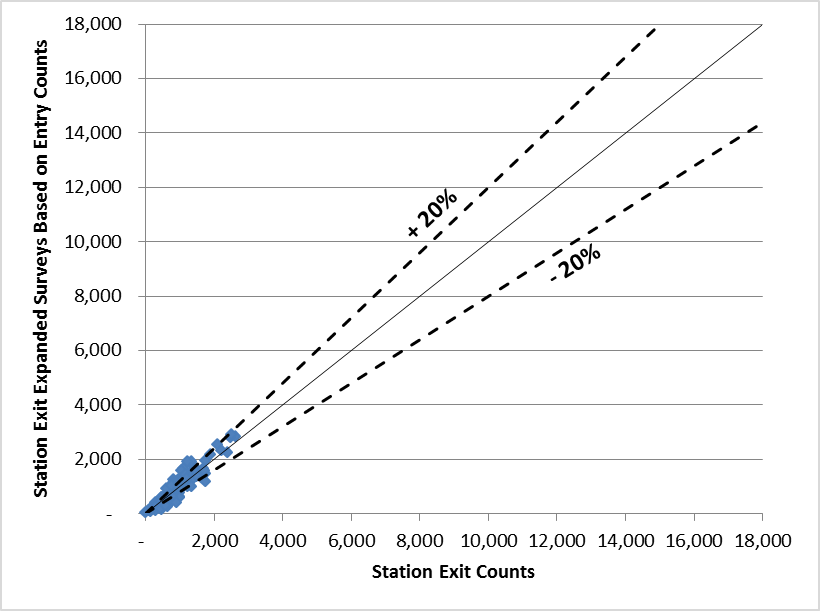 AM
MD
PM
6
EV
Expansion to entry-station counts (cont’d)Bias in estimated exits: Washington
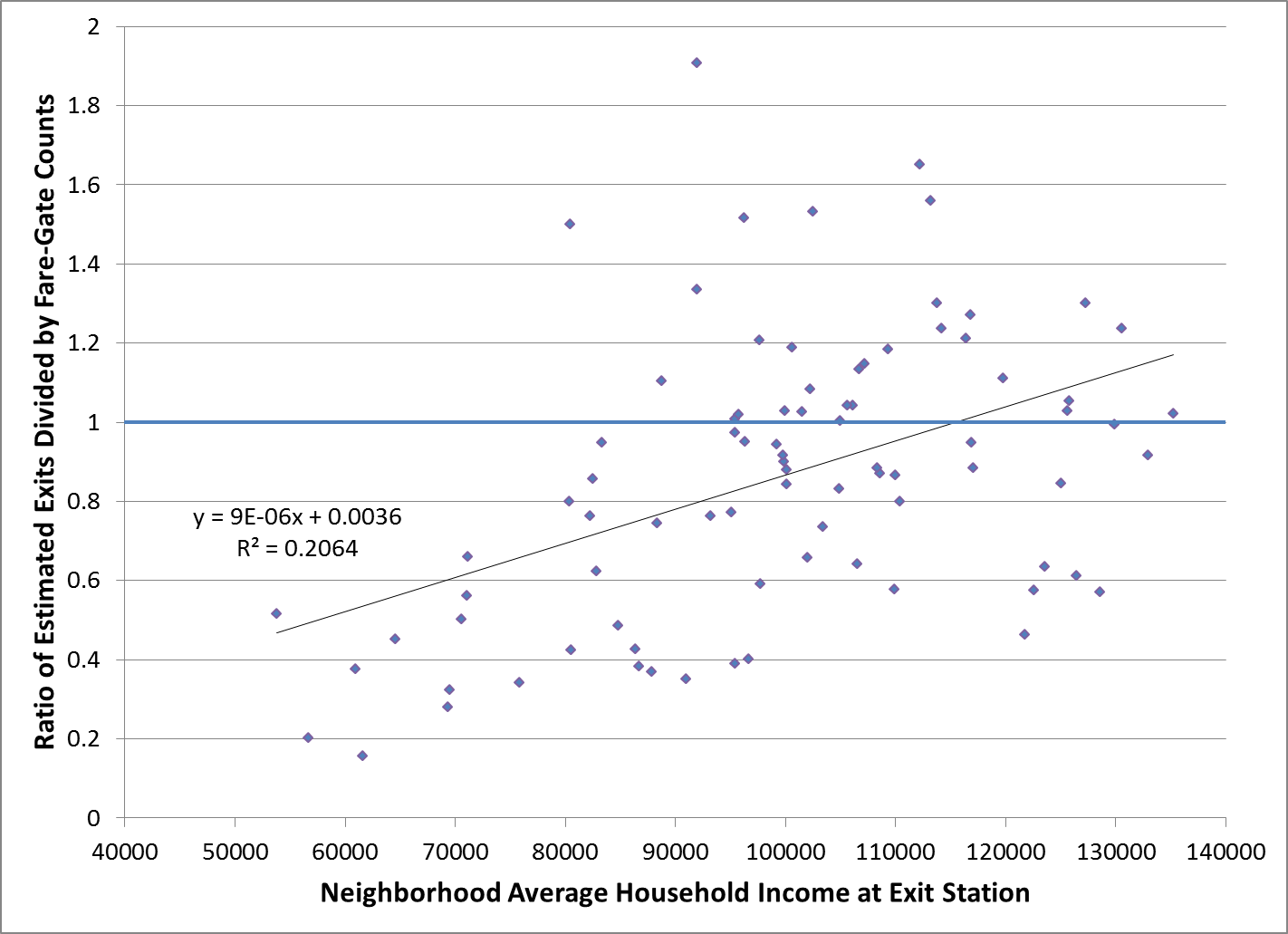 Plotted points are the 86 rail stations
R Squared = 0.2064
7
Bias in response rates: Washington
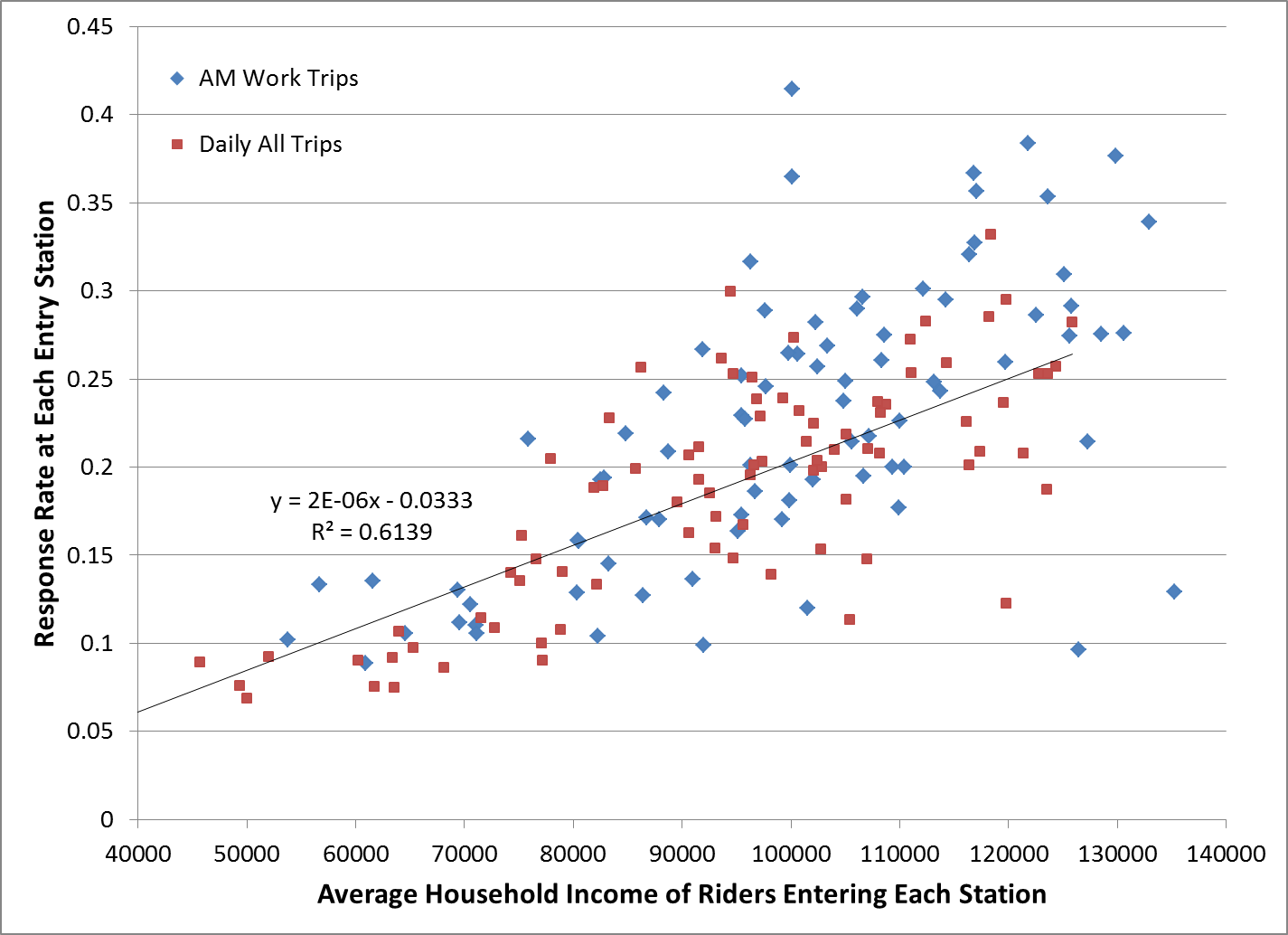 R Squared = 0.6139
8
Expansion to entry-station counts (cont’d)Bias in estimated exits: Atlanta
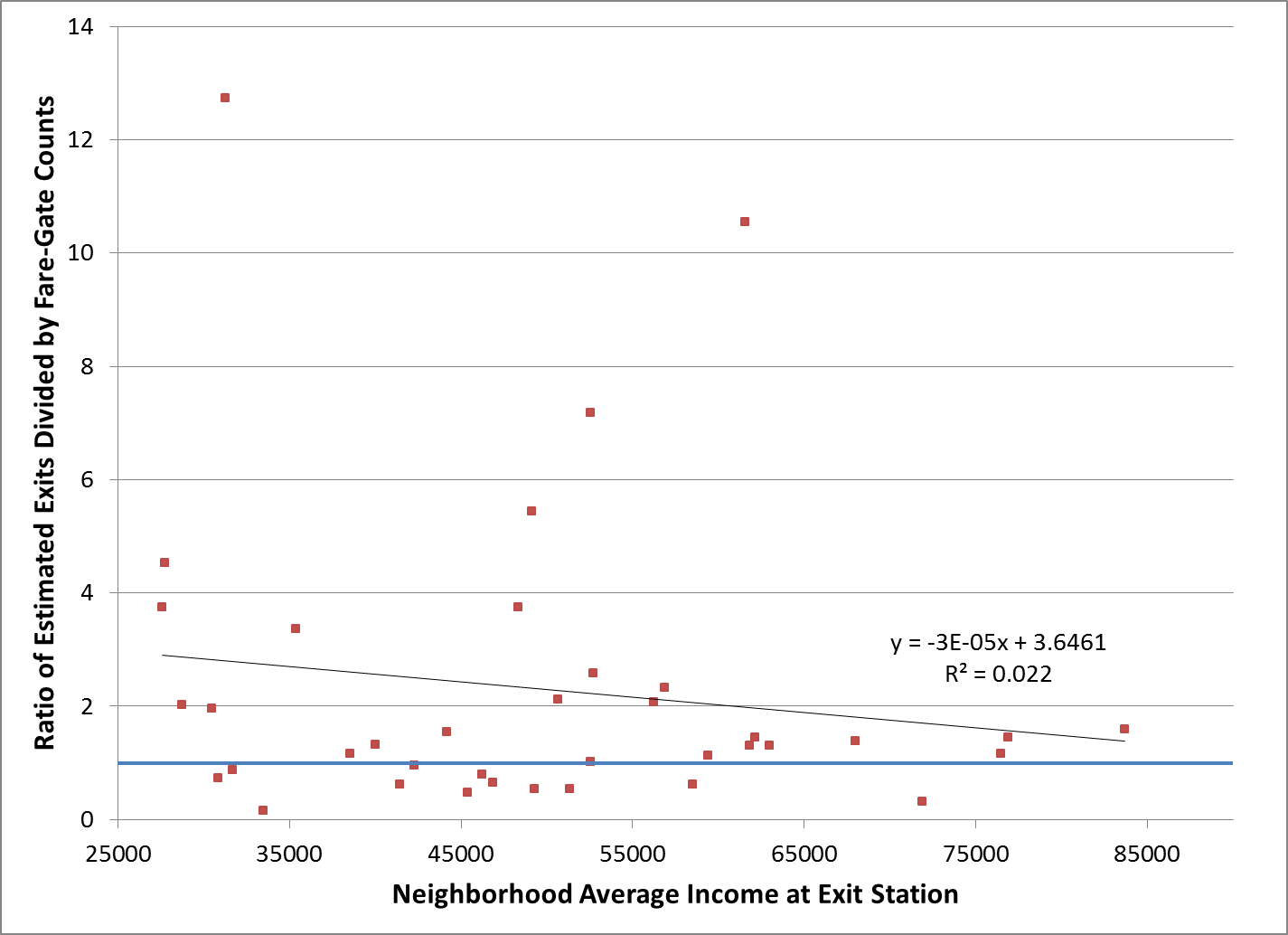 R Squared = 0.022
9
Bias in response rates: Atlanta
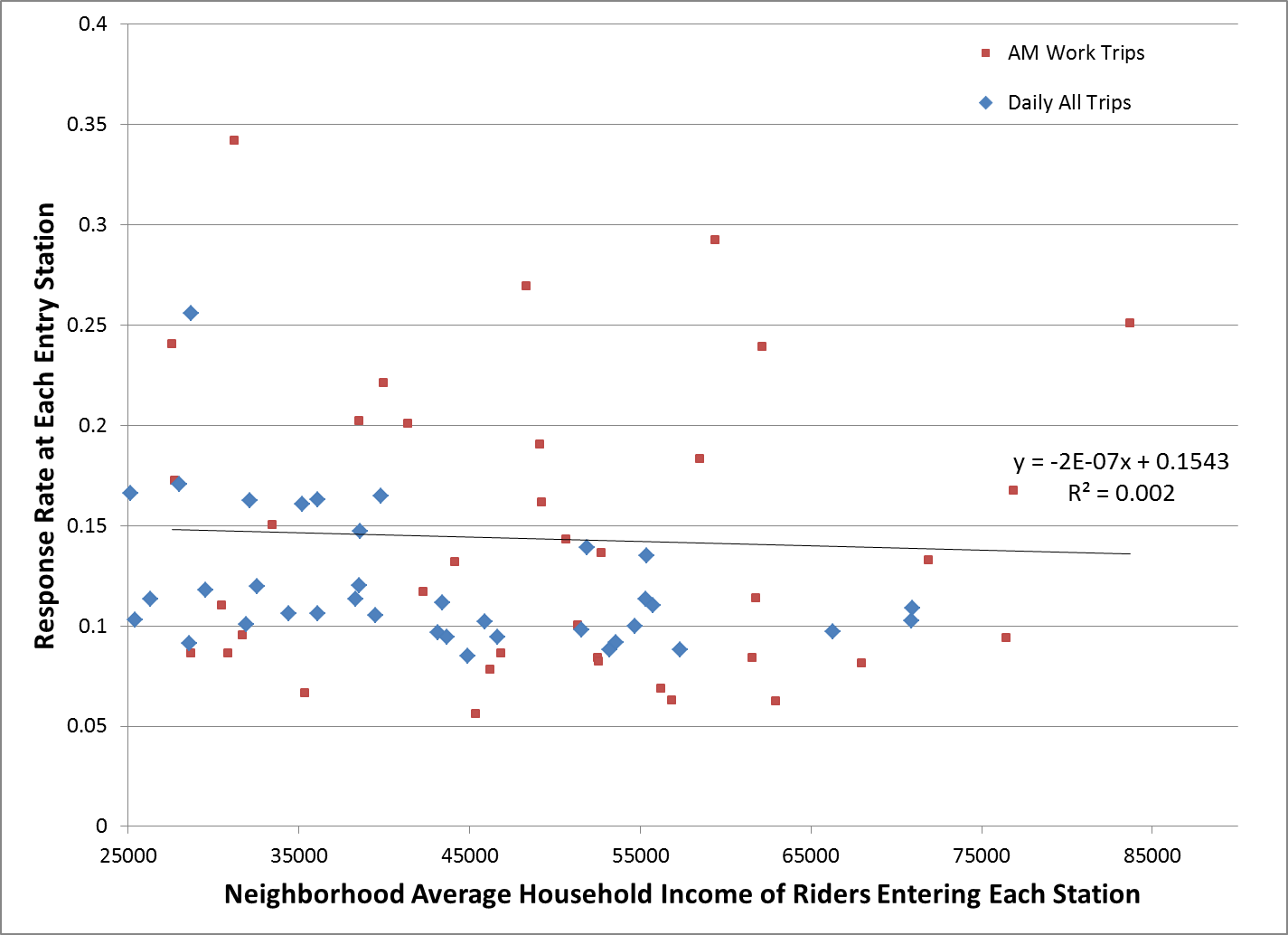 R Squared = 0.002
10
Expansion to entry-station counts (cont’d)Estimated v. actual flows: Washington
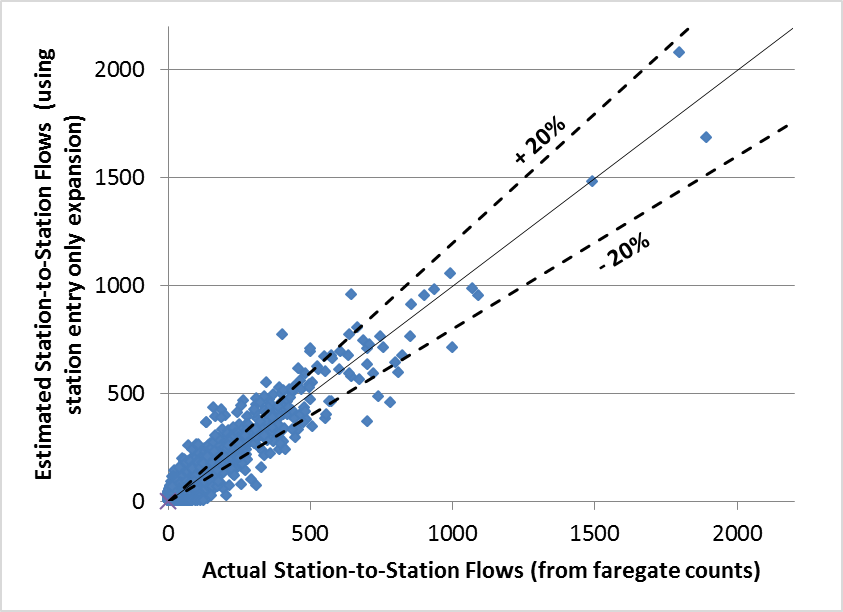 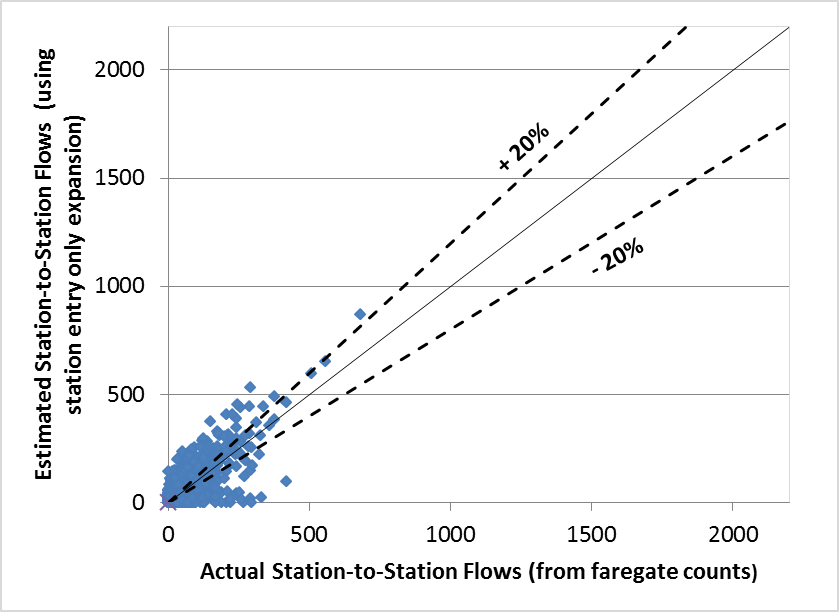 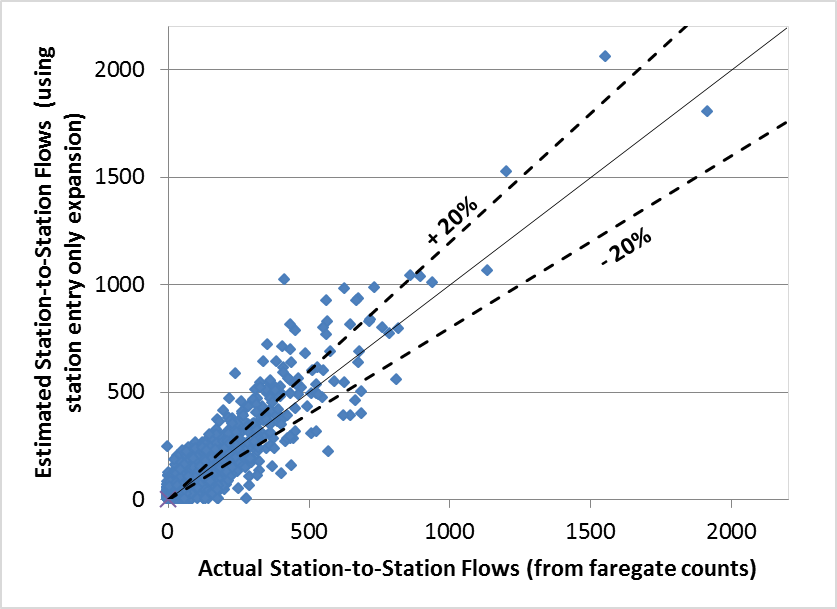 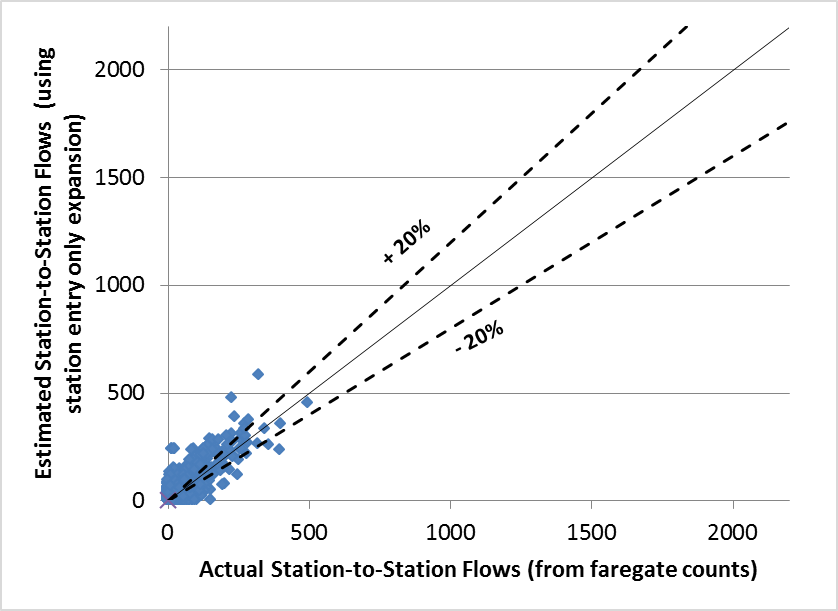 AM
MD
PM
11
EV
2. Expansion to station-to-station flows
Cells in sample designed defined jointly by:
Entry station and exit station by time period
Expansion weight computed for records in each cell
Number of actual trips divided by number of records
Method to estimate actual trips in each cell 
Matrix filling via iterative proportional fitting (IPF)
Counts of station entries and exits  targets for rows and columns 
Seed matrix:  Survey records? Sample of flows?
12
2. Expansion to station-to-station flows (cont’d)Percent RMSE by time period: Washington
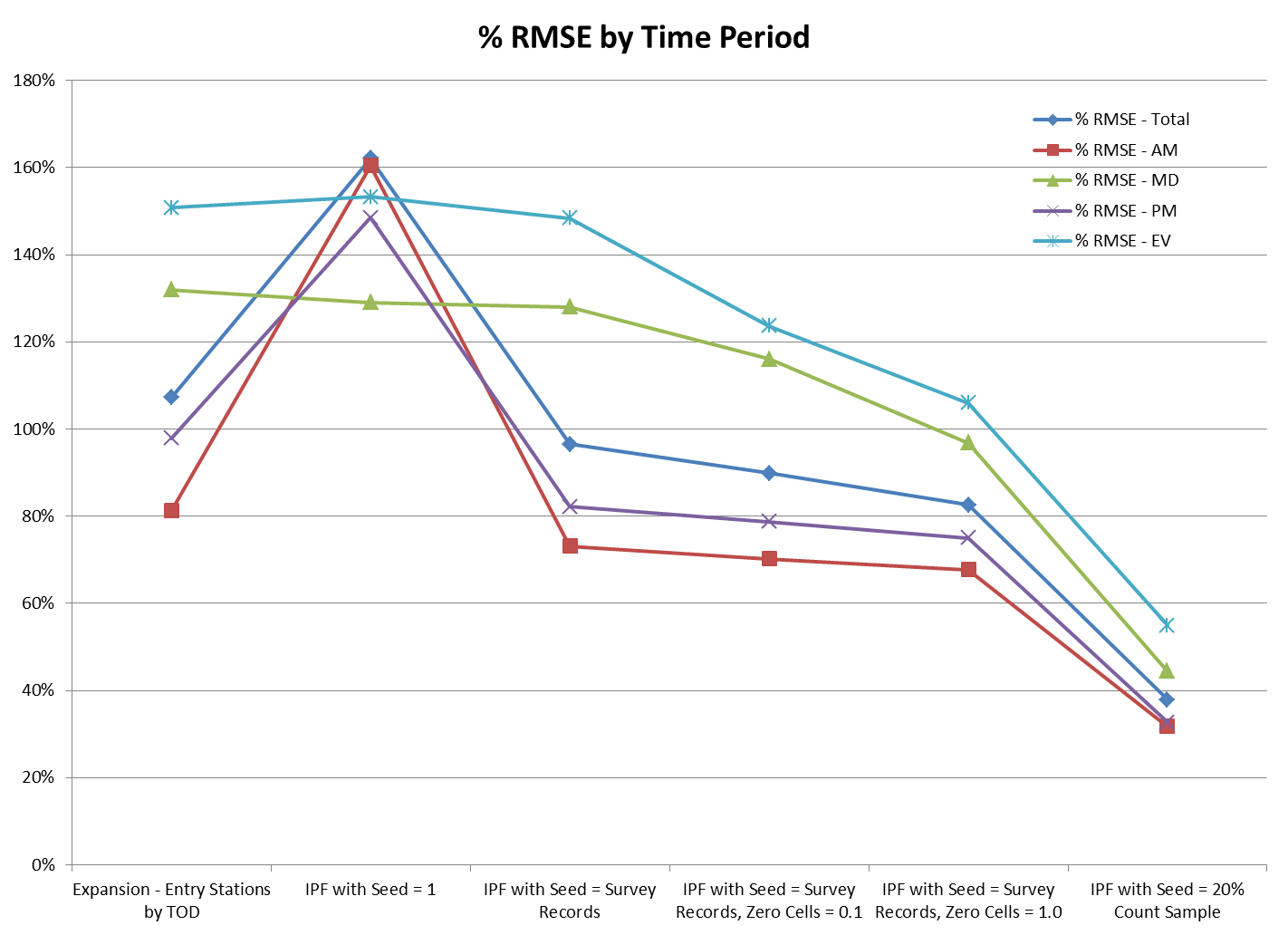 109%
39%
Entry counts only
IPF: seed  = 1’s
IPF: seed  = survey records
IPF: seed  = survey; 0.1 infills
IPF: seed  = survey; 1.0 infills
IPF: seed    = 20% flow sample
Method for Estimating Station-to-Station Flows
13
[Speaker Notes: Seed = 1 performs poorly for AM/PM peaks due to high directionality and clustering in the flows.  The non-peak periods are much more evenly distributed, and therefore an evenly distributed seed does cause as many problems.]
2. Expansion to station-to-station flows (cont’d)Percent RMSE by time period: Washington
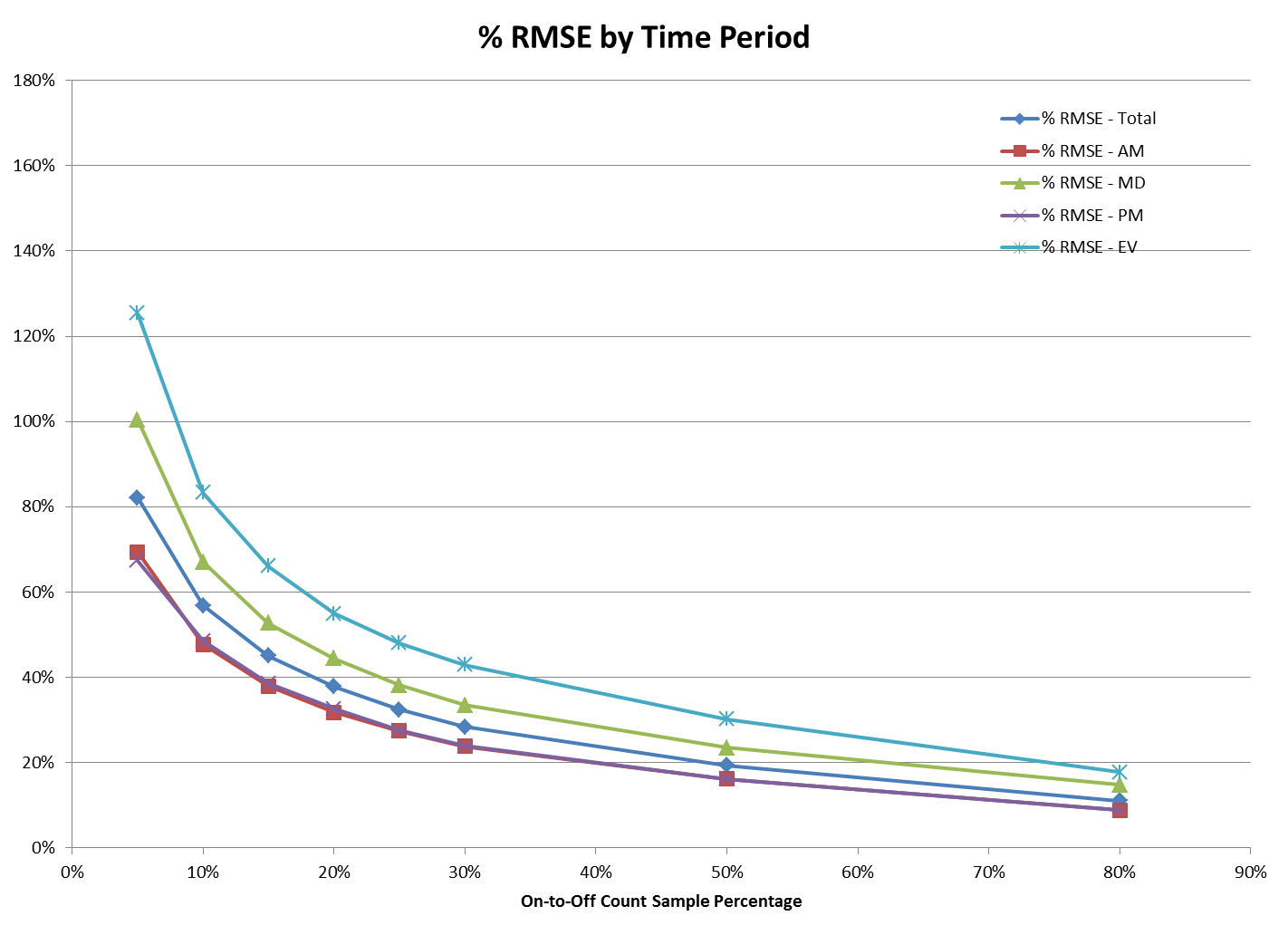 39%
20%
Sampling Rate for the Sample of Entry-to-Exit Flows
14
[Speaker Notes: 100% sample would have all %RMSEs = 0]
2. Expansion to station-to-station flows (cont’d)Sparseness of the flow table: Washington
Actual flows have relatively few empty cells
Low sampling rates lead to sparse seed matrices
Main effect is to empty out cells with 1-5 trips
Actual:	28,466 trips
5%:	0 trips
20%:	20,101 trips
50%:	24,127 trips
15
2. Expansion to station-to-station flows (cont’d)Comparison for AM flows: Washington
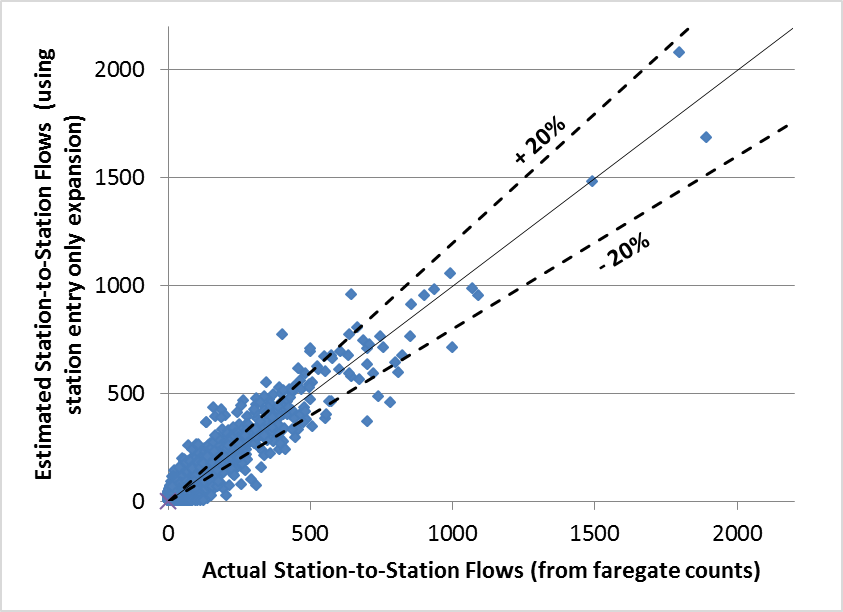 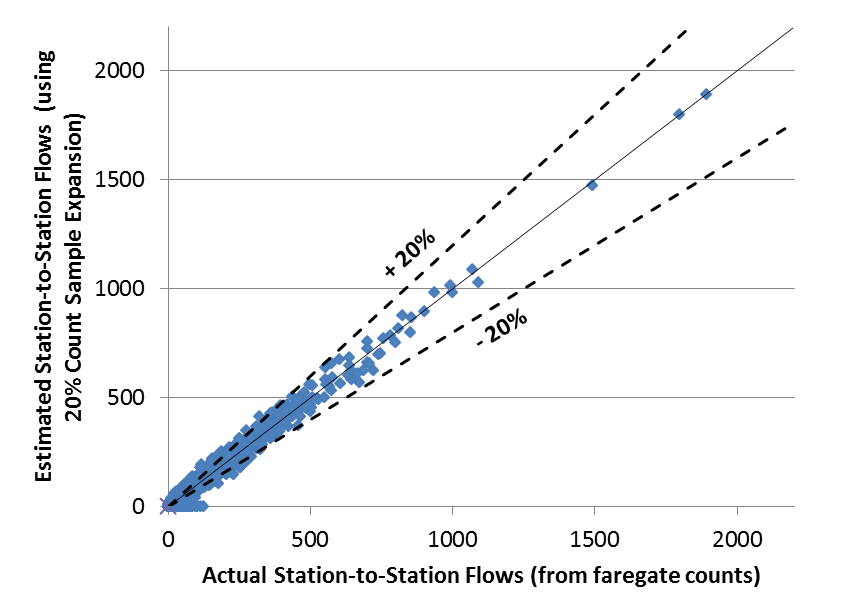 Records expanded with flows developed from a 20% sample
Records expanded with counts          of station entries
16
2. Expansion to station-to-station flows (cont’d)Comparison for AM flows: Atlanta
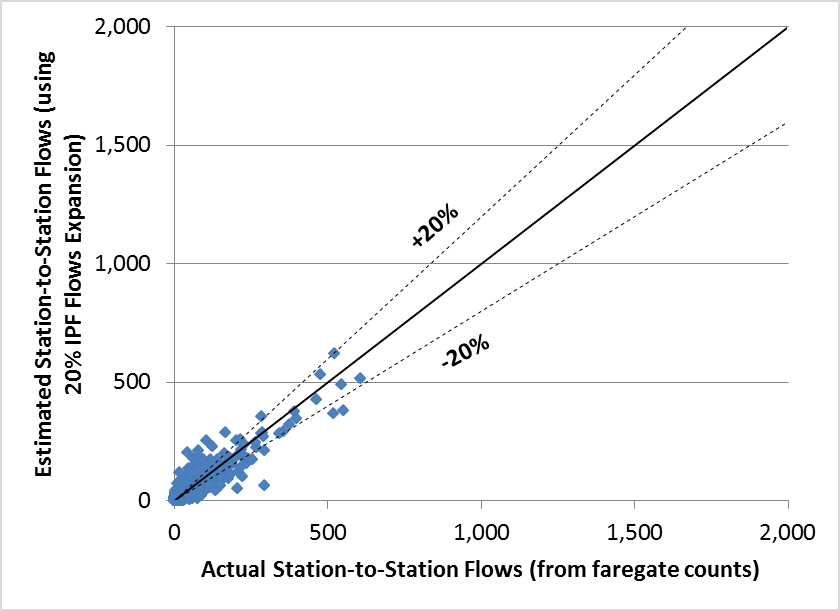 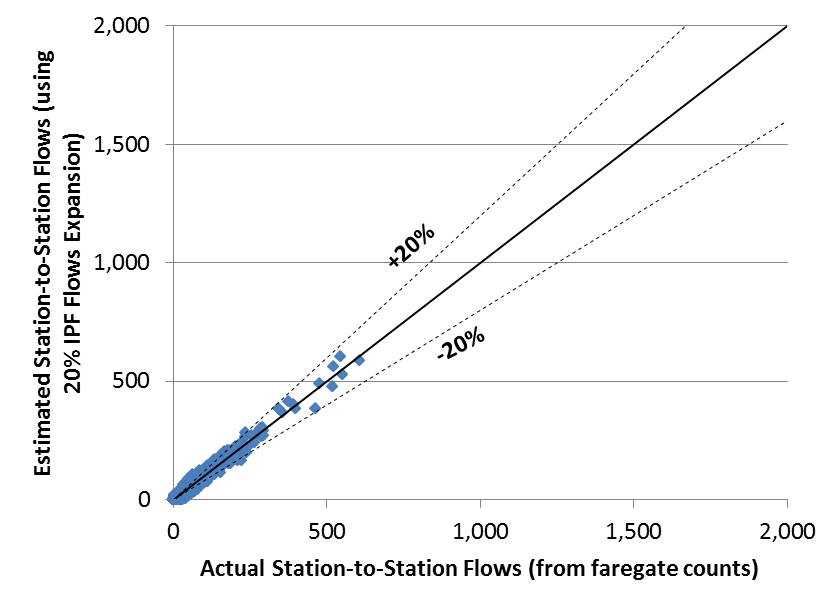 Records expanded with counts          of station entries
Records expanded with flows developed from a 20% sample
17
Observations
Expansion to station-entry counts
Errors in estimates of flows and station exits
Income-related biases in response rates 
Evident with paper-based, post-processed survey
Much less evident with combination of:
Tablet-assisted personal interviews,
Sample design based on fare-gate flows, and 
Real-time monitoring to ensure realization of the sample design
18
Observations
Expansion to station-to-station flows
Adds important information: station exits
IPF application improves estimate flows significantly
Seed matrix from survey records retains survey biases
Seed matrix from independent sample of flows
20-30% sample effective for these two systems
Larger samples marginally better
19
Implications for rider surveys
Method in the field matters
Second dimension helpful in all cases
Sample of flows helps
With sample design and management
With sample expansion
Extension to smaller-ridership cases
Similar sample design, management, expansion
Sparseness  grouping of stations/stops
20
Thank you.Questions?